ZTDjava: Mitigating Software Supply Chain Vulnerabilities via Zero-Trust Dependencies
Paschal C. Amusuo, Kyle A. Robinson, Tanmay Singla, Huiyun Peng, 
Aravind Machiry, Santiago Torres-Arias, Laurent Simon, James C. Davis
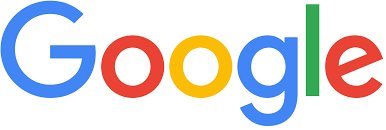 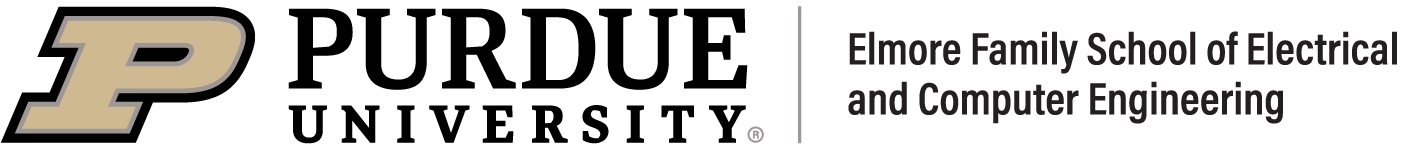 The Risk of Software Dependencies
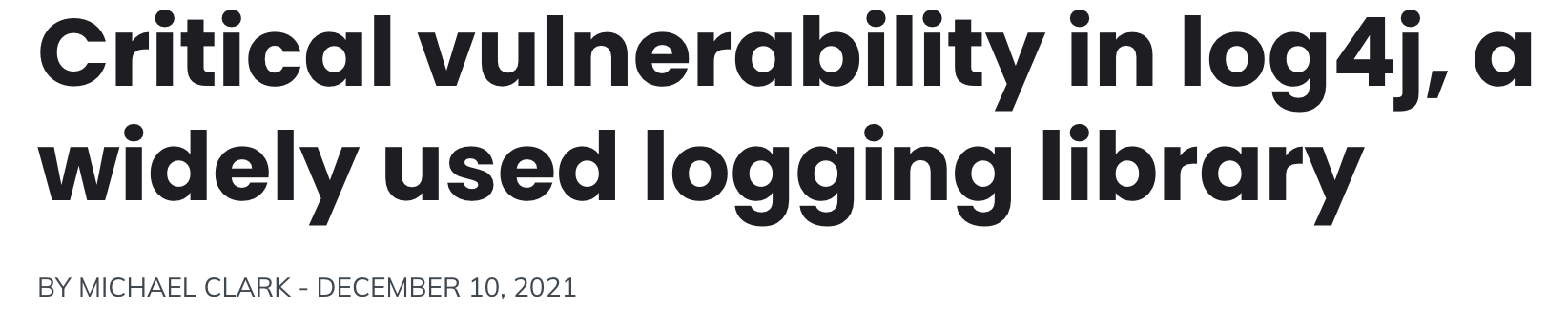 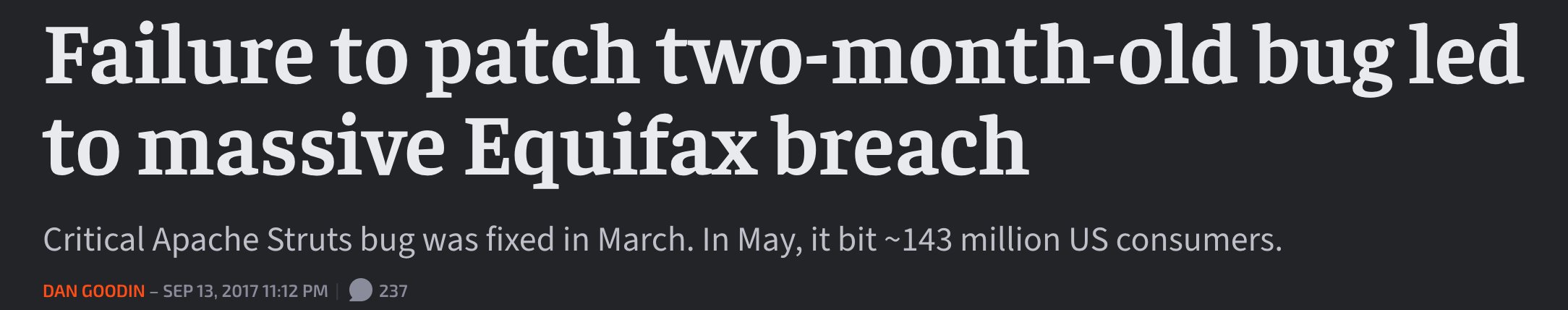 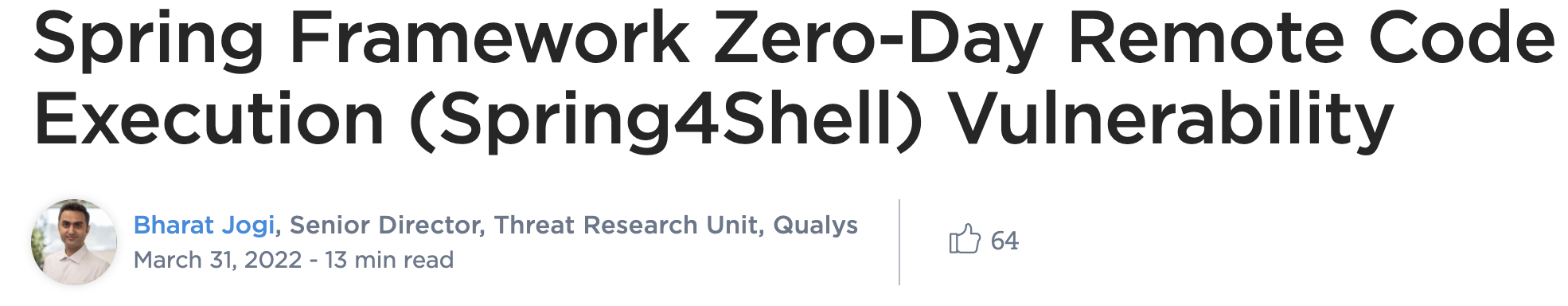 Software Supply Chain Vulnerabilities
Application
Application Logic
Third-party Code
Dependency
Maliciously Introduced
Operating System
Accidentally Introduced
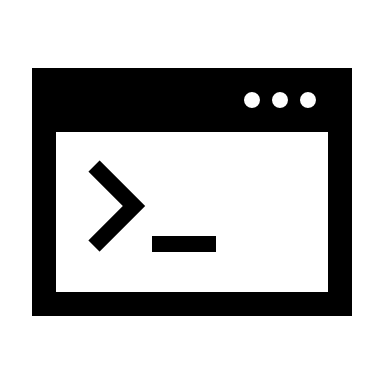 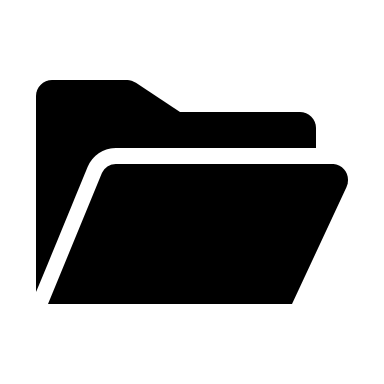 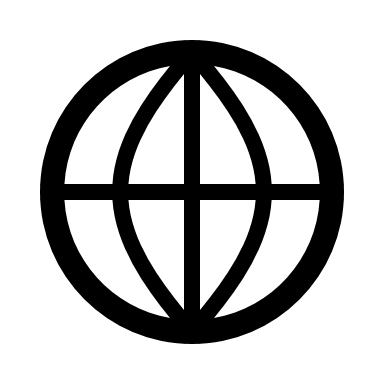 Modern Software
3
Characterizing Software Supply Chain Vulnerabilities
Is the Log4J vulnerability a one-off or are there others like it?
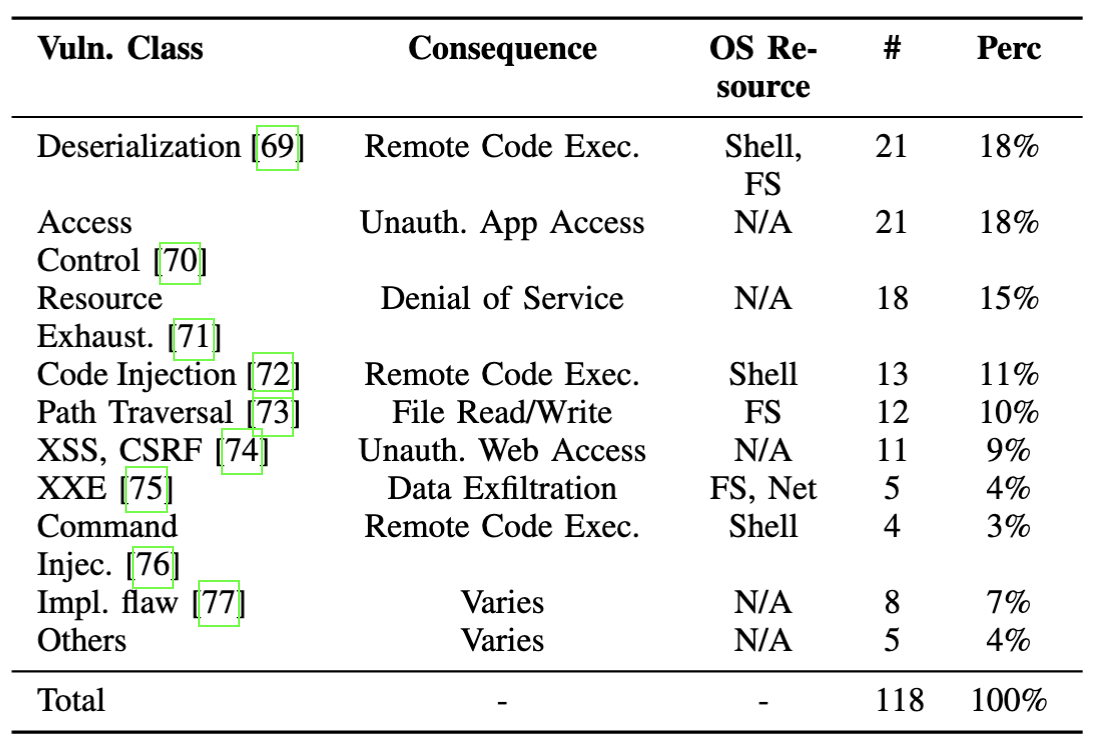 46%
4
CVE-2019-9843: What if your code formatting library is also a thief?
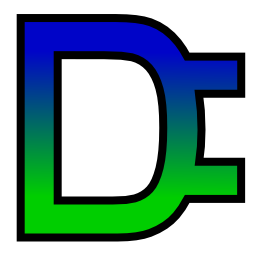 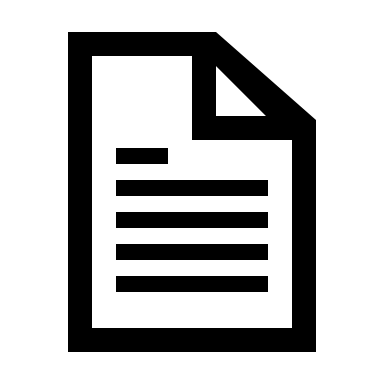 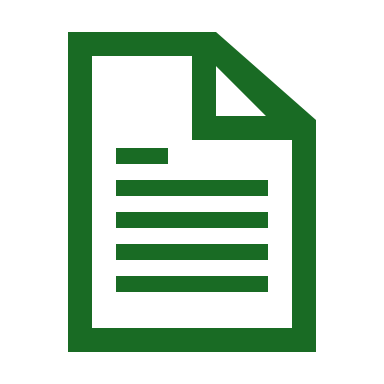 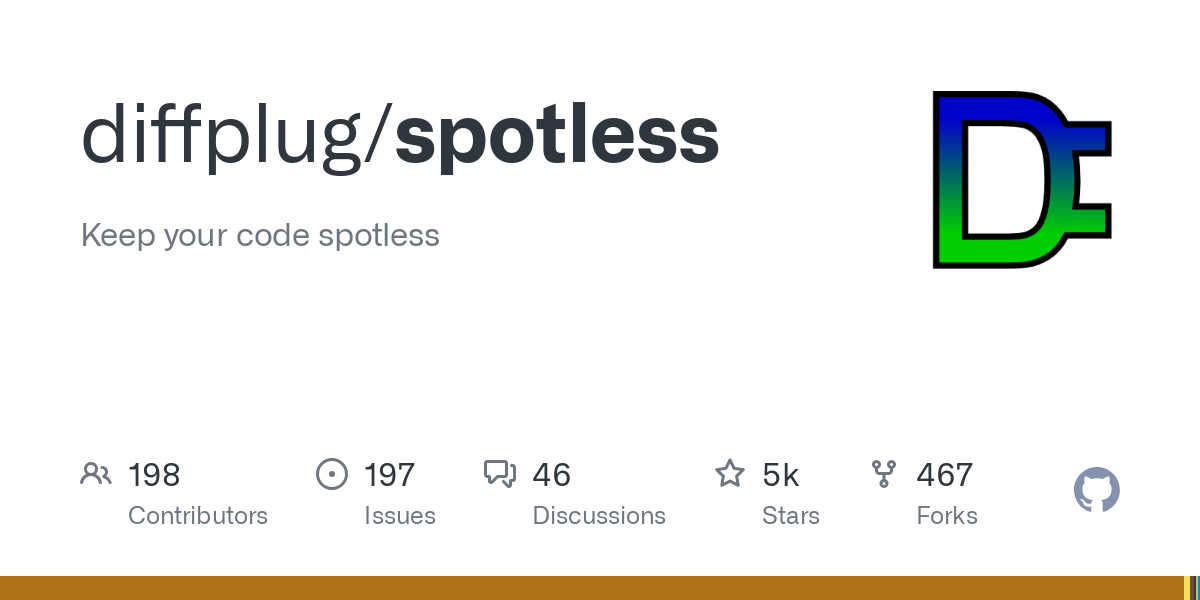 Code
Formatted Code
What the developer expects
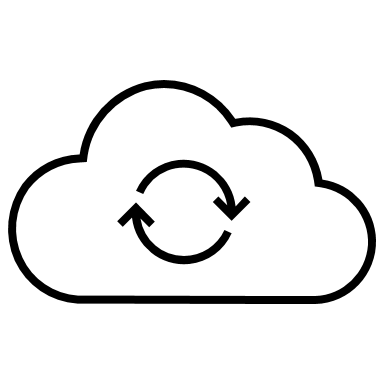 Malicious Server
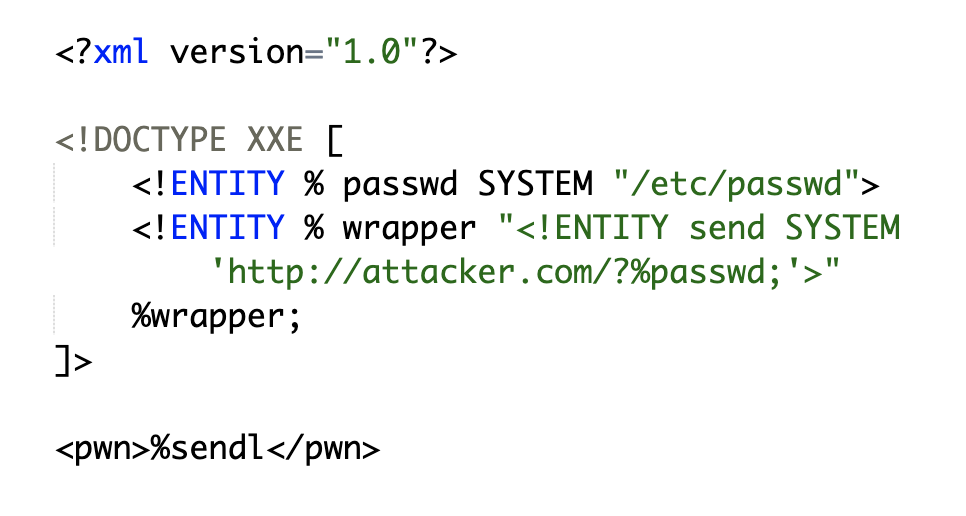 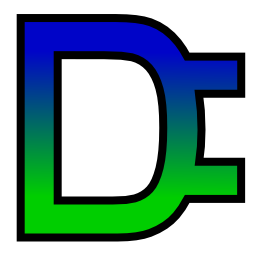 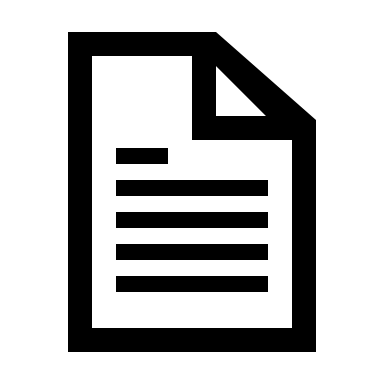 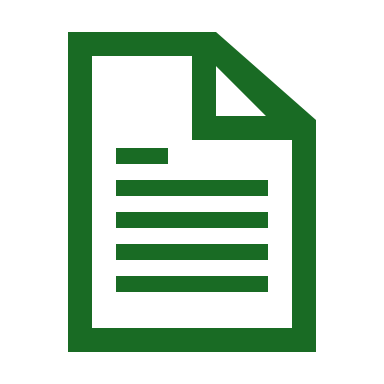 Formatted Code
Code
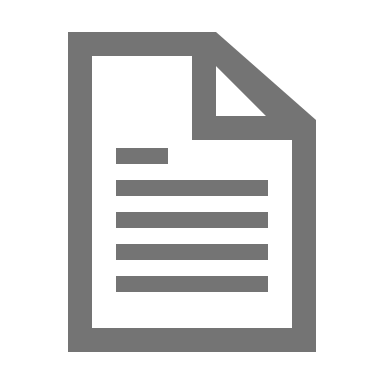 Sensitive File
5
What actually happens
Do Dependencies need sensitive OS resources?
RQ1: Proportion of vulnerable libraries with access to the compromised OS resource?
RQ2a: Proportion of popular (20k) maven packages with access to sensitive OS resource?
RQ2b: Proportion of dependencies in applications that used OS resource at runtime?
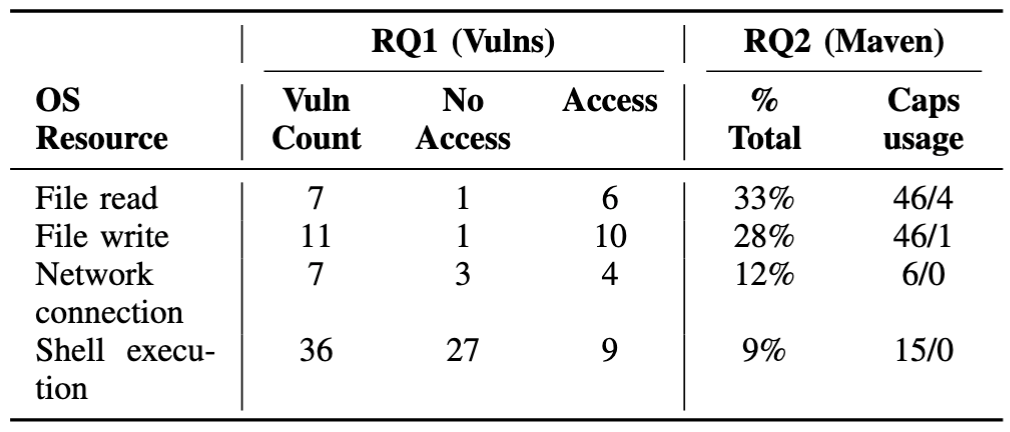 6
Do Dependencies need sensitive OS resources?
Findings1. At least, 9 – 33% of dependencies can access different sensitive resources.
2. However, only 4% access these resources when executing in applications.
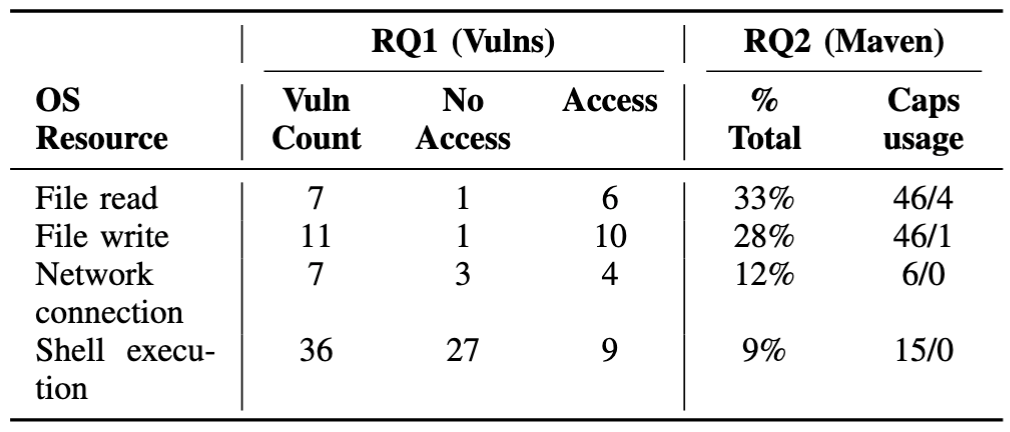 7
Existing Mitigations are Insufficient or Costly
CCS 2021
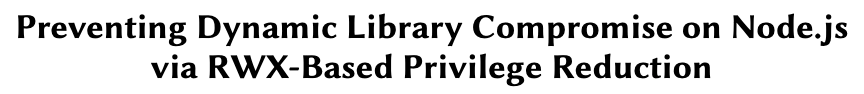 Application
Application Logic
Third-party Code
ICSE 2021
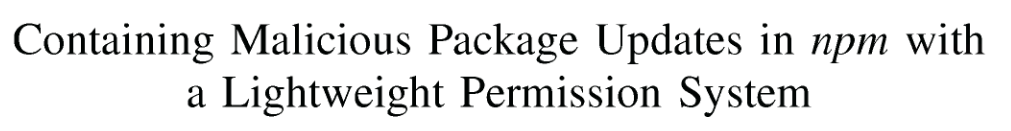 NDSS 2018
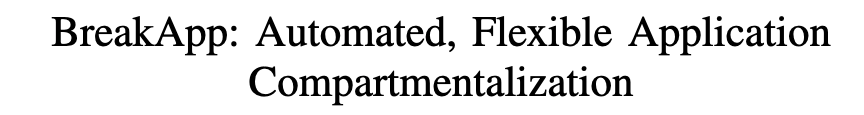 Operating System
Performance Cost
Human Cost
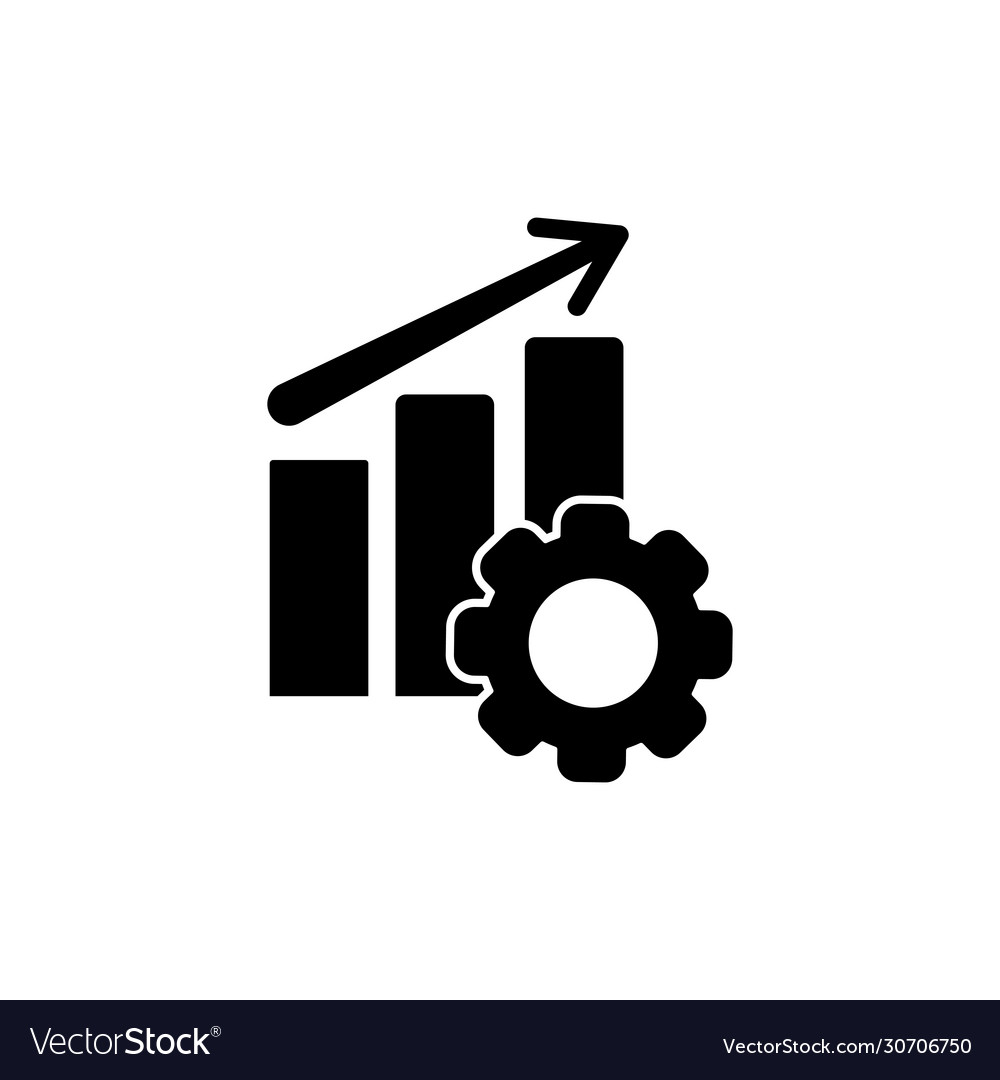 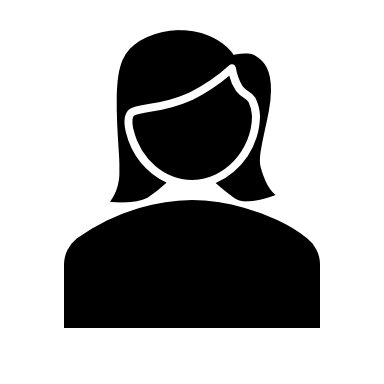 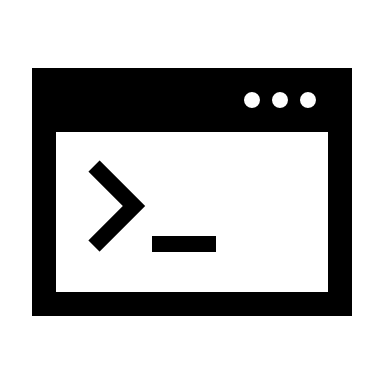 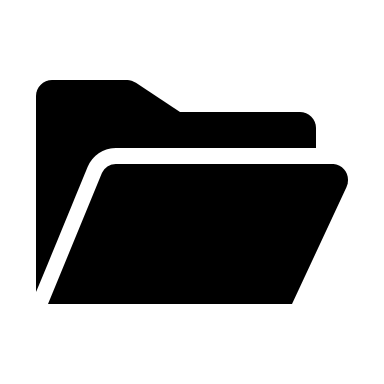 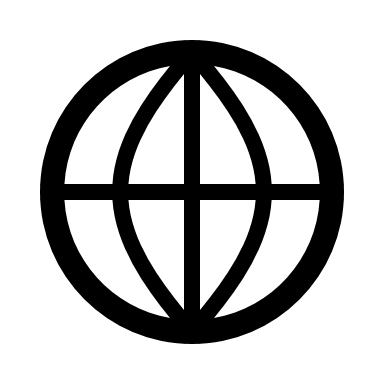 Specify policies for >100 dependencies
2 – 15% of overall latency
[1] Vasilakis, Nikos, et al. "Preventing dynamic library compromise on node. js via rwx-based privilege reduction." Proceedings of the 2021 ACM SIGSAC Conference on Computer and Communications Security. 2021.[2] Ferreira, Gabriel, et al. "Containing malicious package updates in npm with a lightweight permission system." 2021 IEEE/ACM 43rd International Conference on Software Engineering (ICSE). IEEE, 2021.
[3] Vasilakis, Nikos, et al. "BreakApp: Automated, Flexible Application Compartmentalization." NDSS. 2018.
8
NIST Zero-Trust Architecture Model
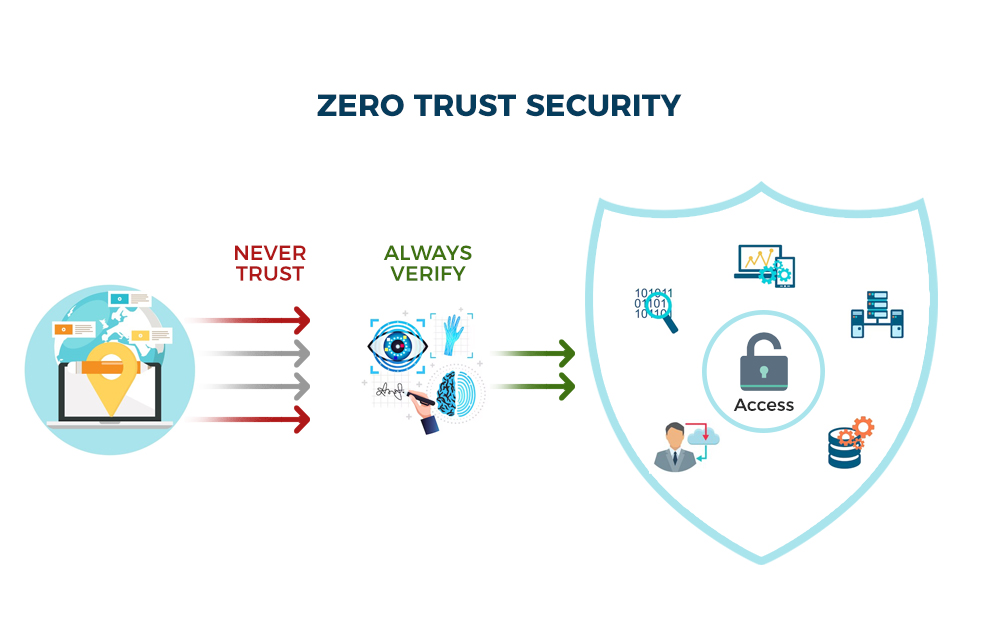 Secure Access

Least Privilege

Continuous Monitoring
Can we apply Zero-Trust Architecture to applications?
Figure source: https://www.brickworkindia.com/blogs?name=zero-trust-architecture-and-how-to-build-one
Zero-Trust Dependencies
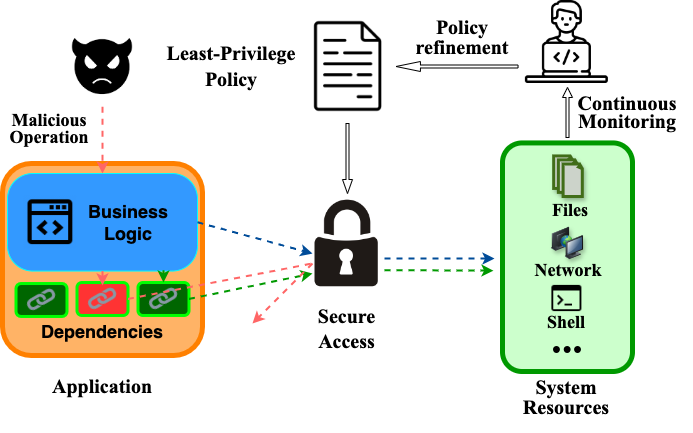 No implicit trust in dependencies.
Secure Resource Access
Least Privilege Enforcement
Continuous Monitoring
10
ZTD Policy Design
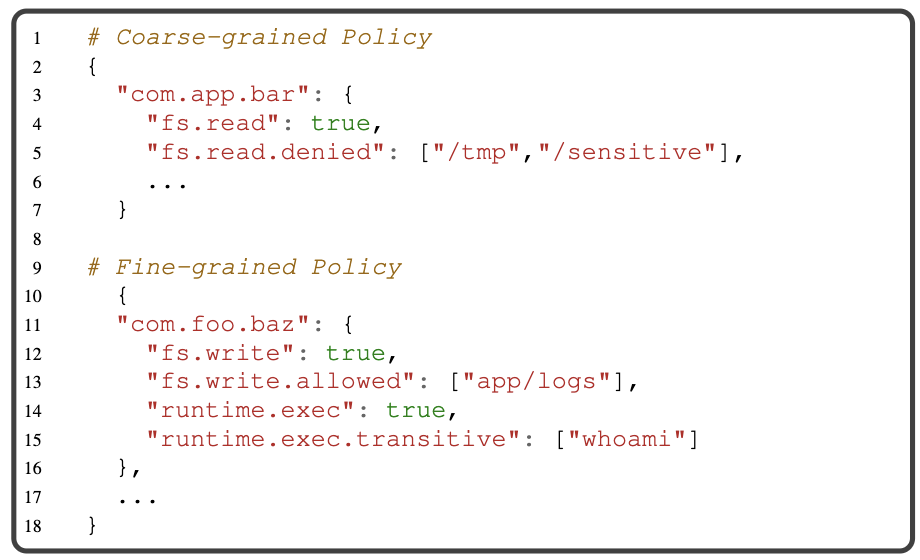 What resources to protect?
Shell system
Network
File System
What granularity to support?
Coarse vs fine?
e.g. Prevent all access files or prevent access to specific files?
How do we generate least-privilege policies?
When a resource is accessed:
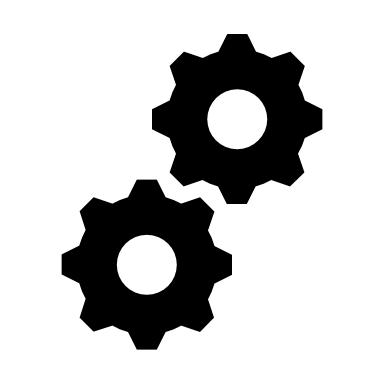 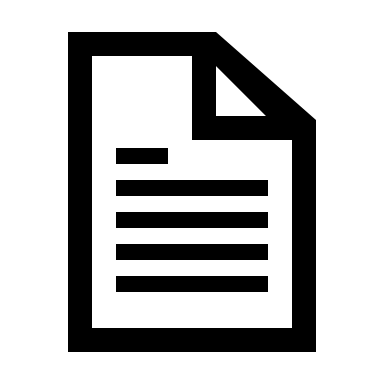 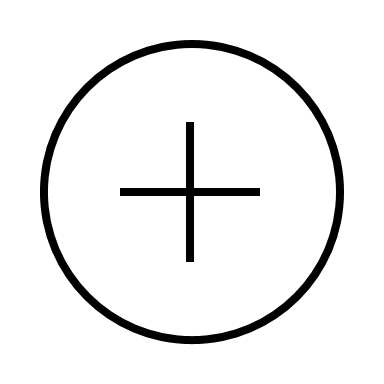 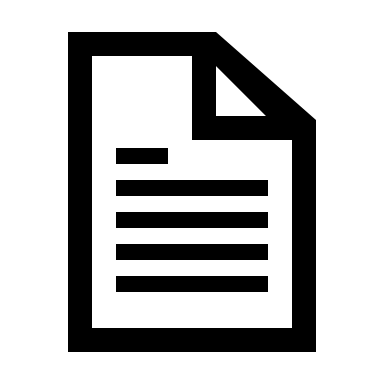 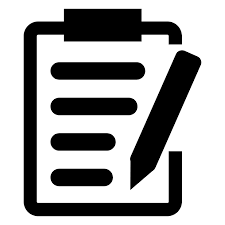 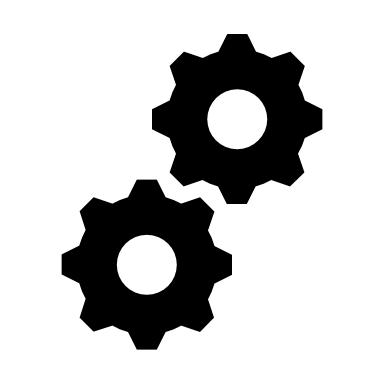 Resource Item
Resource Operation
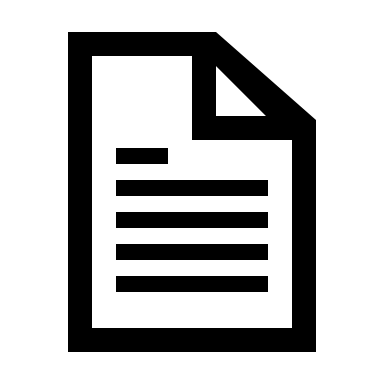 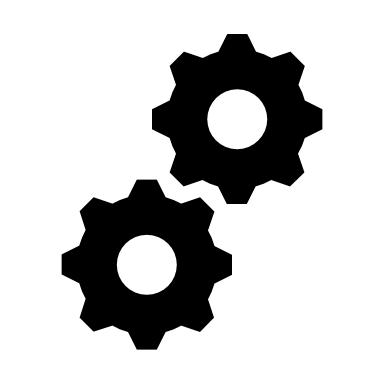 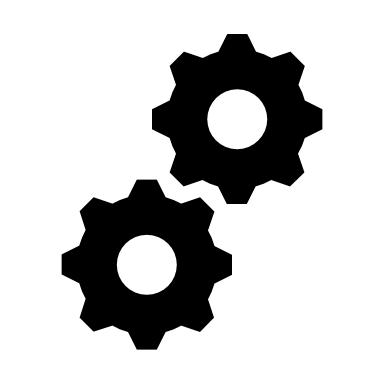 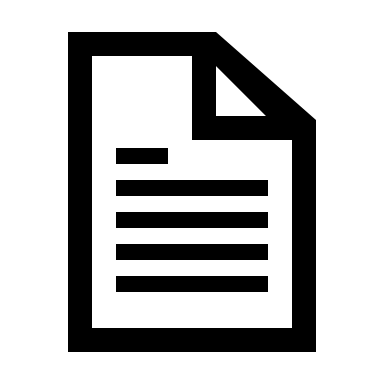 Access Logger
Access Logs
Call Stack
Dependencies
Intermittently or at shut down:
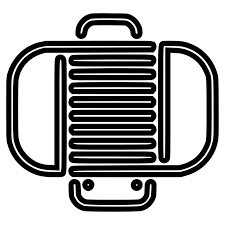 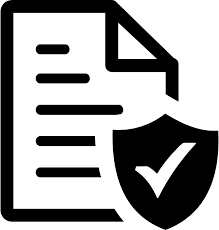 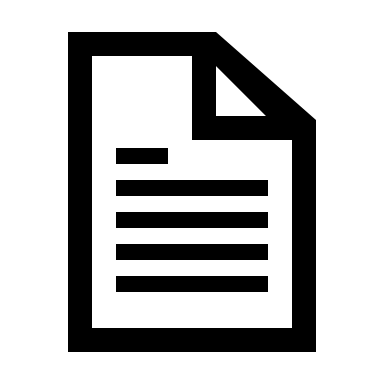 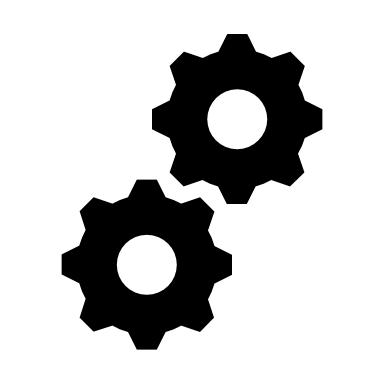 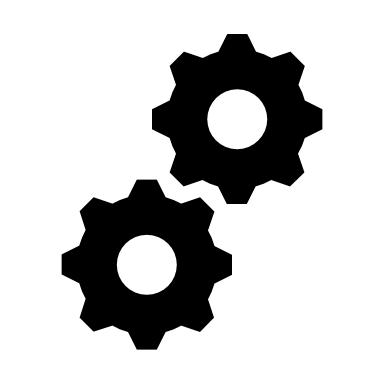 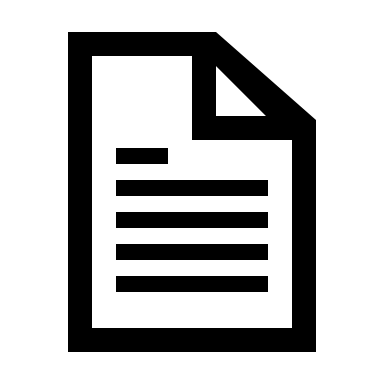 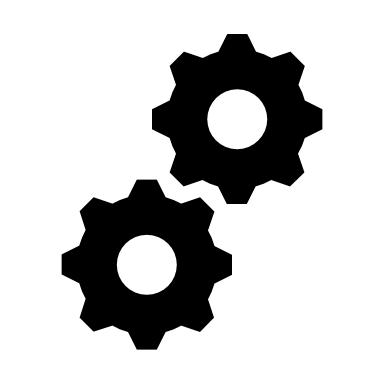 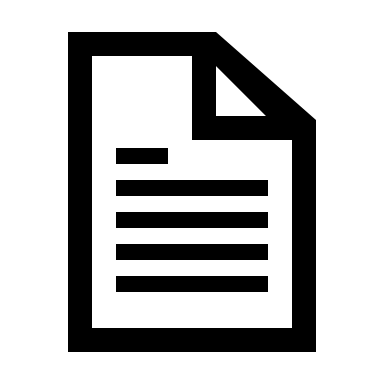 Policy File
Policy Generator
Access Logs
How do we enforce dependency policies?
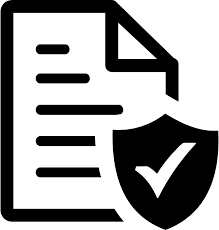 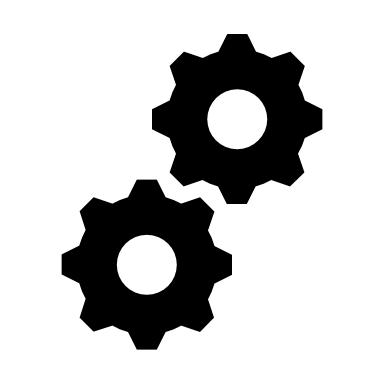 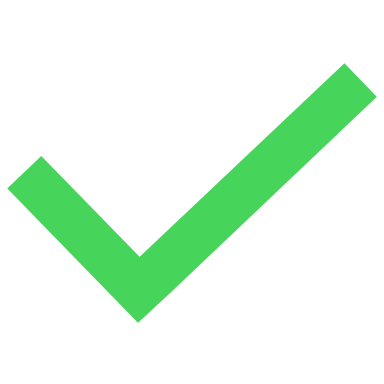 Policy File
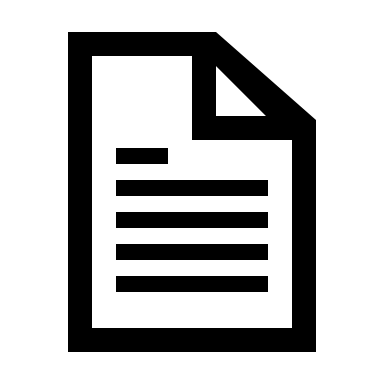 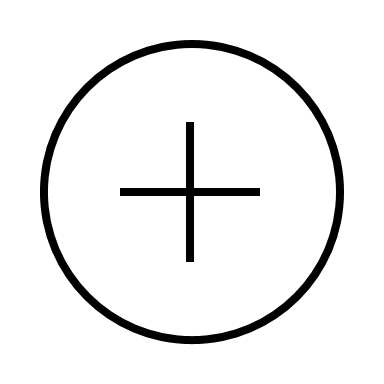 Item 
(e. g. /file-path)
Operation (e. g. read)
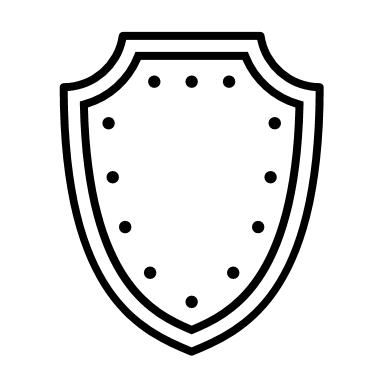 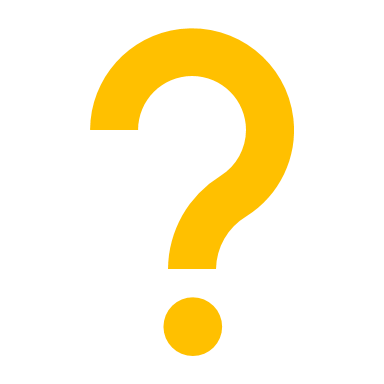 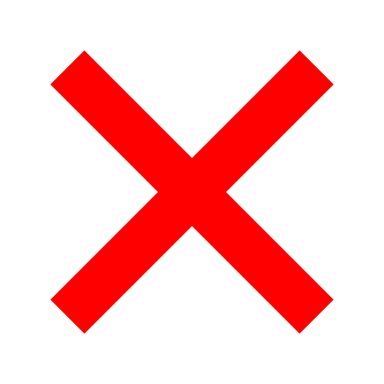 Call Stack
Dependencies
Access is granted if ALL dependencies have permission to perform OPERATION on ITEM
ZTDjava: A ZTD Prototype for Java Applications
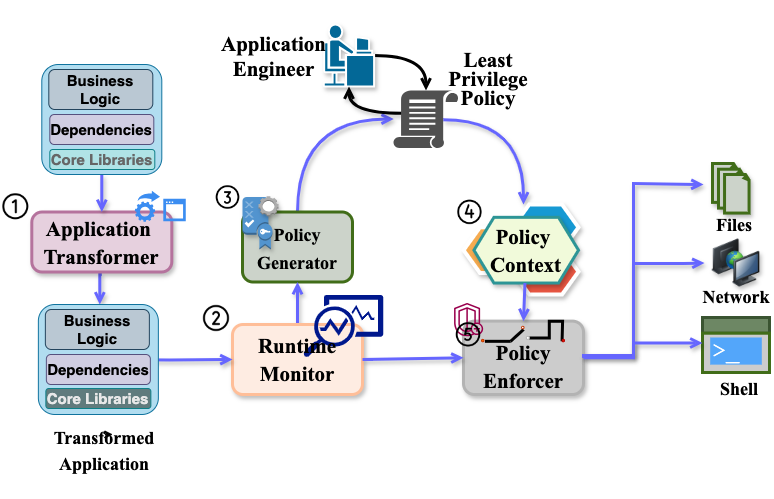 14
Evaluating ZTDjava
EQ1: Does ZTDjava prevent real world SSC vulnerability exploits?
EQ2: What is the performance overhead of ZTDjava?
EQ3: How much effort is required to configure ZTDjava?
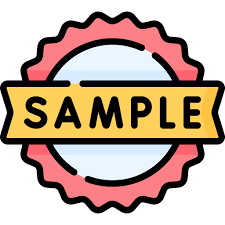 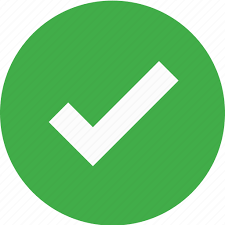 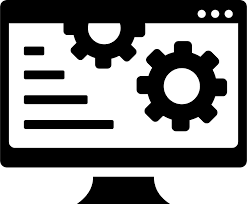 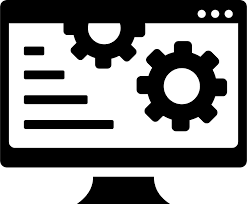 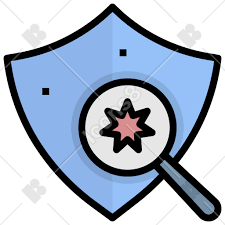 16 Real Applications
15 Vulnerabilities + exploits
15 Sample Applications
Does ZTDjava Prevent Real Exploits?
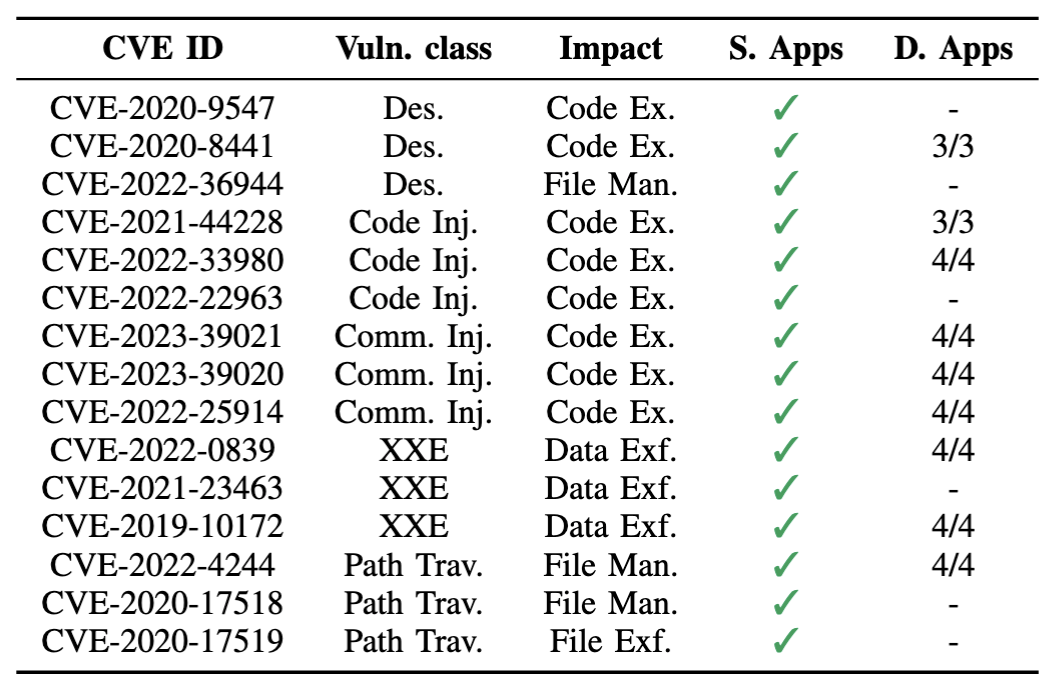 16
What is the performance overhead of ZTDjava?
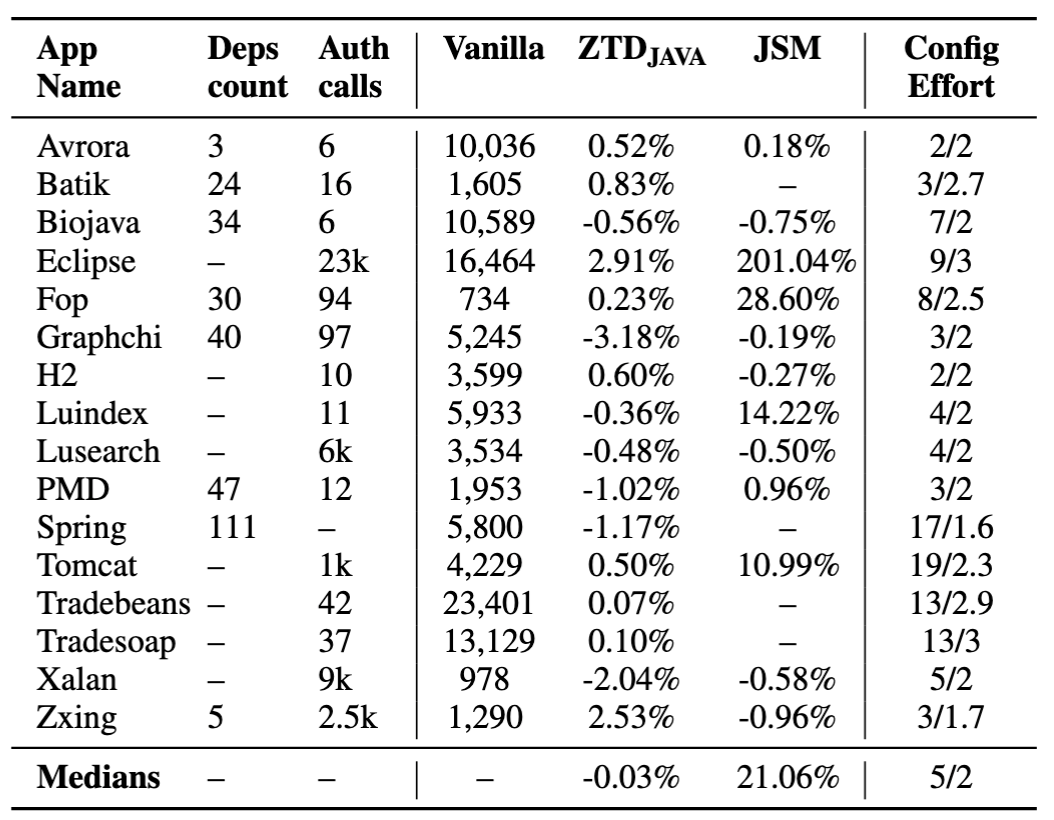 ZTD’s performance does not depend on the number of dependencies in the application.
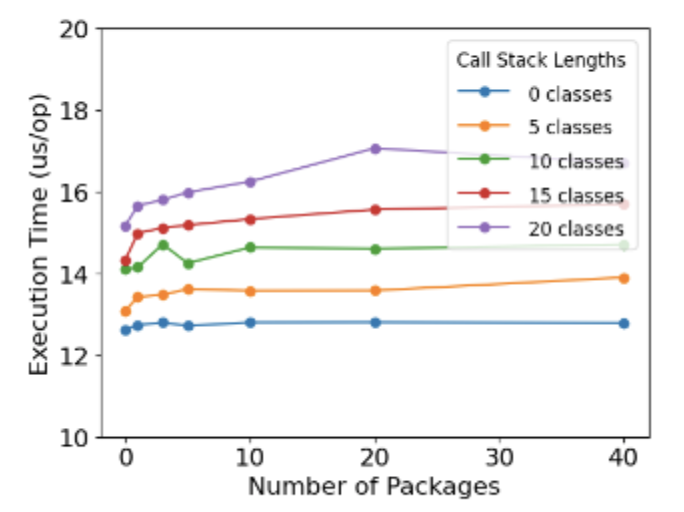 Number of Dependencies
17
Conclusion
Vulnerabilities in dependencies can compromise critical OS resources. 
We can mitigate these vulnerabilities with negligible overhead using Zero-Trust Dependencies.
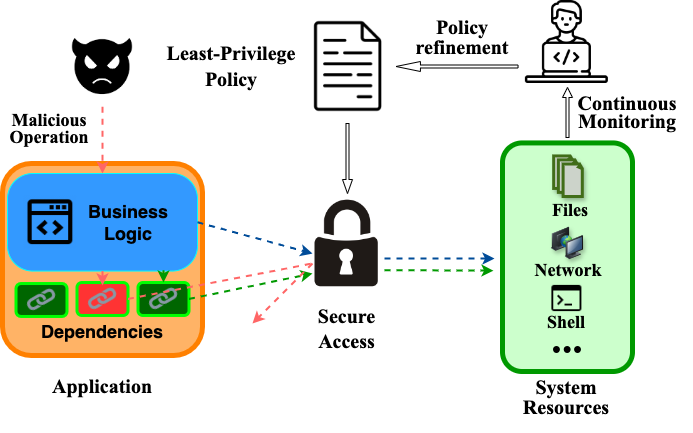 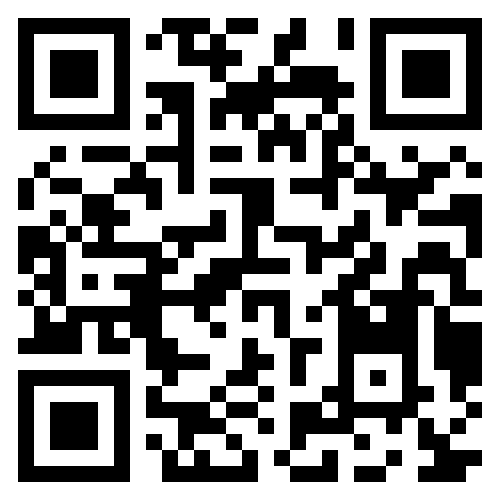 Preprint
Thank you
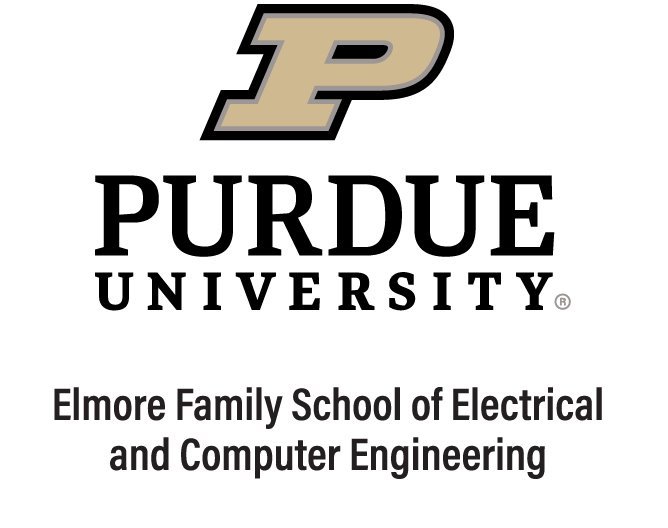 Paschal Amusuo
Pamusuo@purdue.edu